THESIS DEFENSE
HOME
ABOUT
SERVICE
CONTACT
LOGO
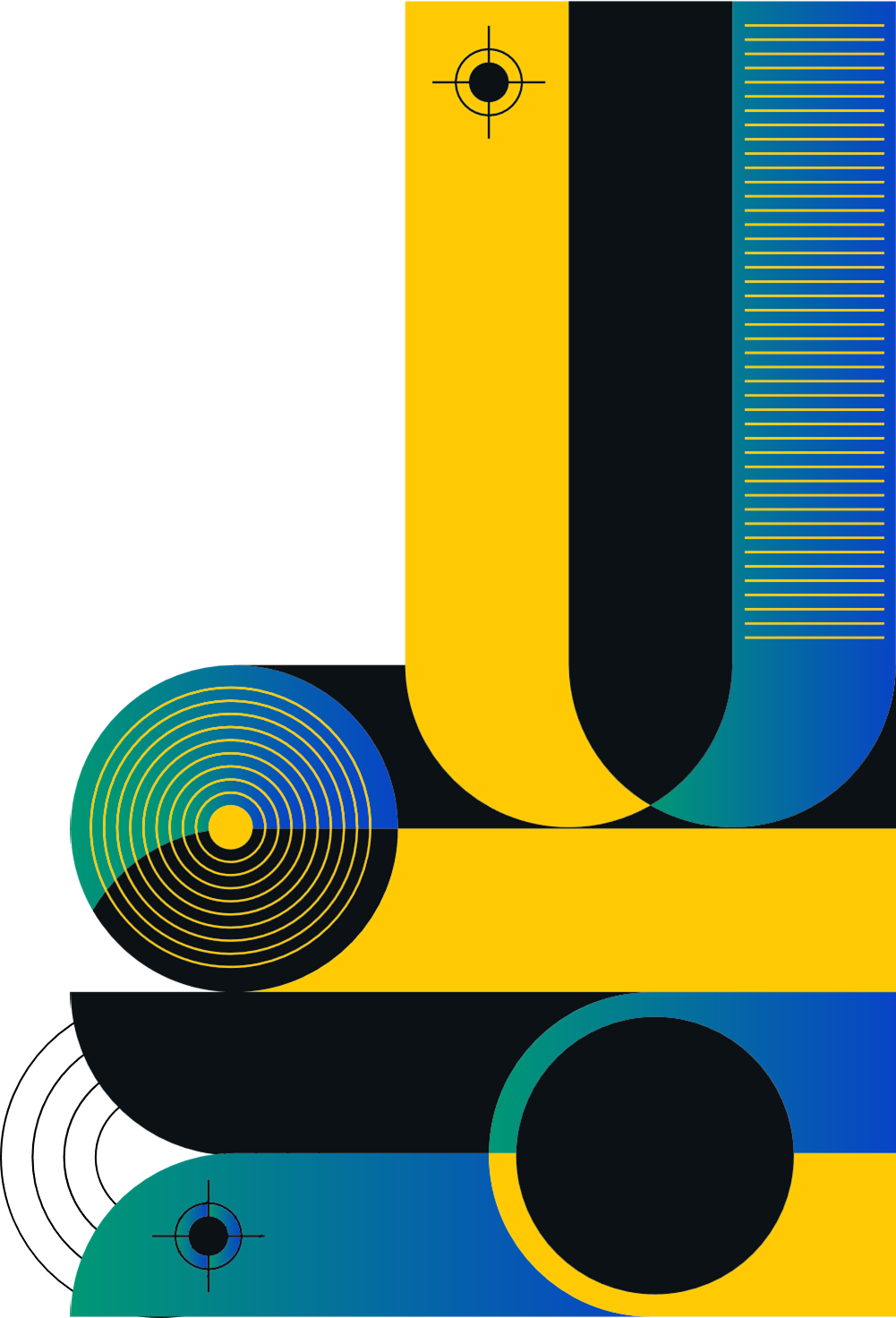 ETHICS IN FORENSIC 
PSYCHOLOGY
Exploring the complexities of ethical decision-making in forensic psychology: A comprehensive analysis of principles, dilemmas, and best practices in the context of criminal justice and mental health evaluations.
HOME
ABOUT
SERVICE
CONTACT
LOGO
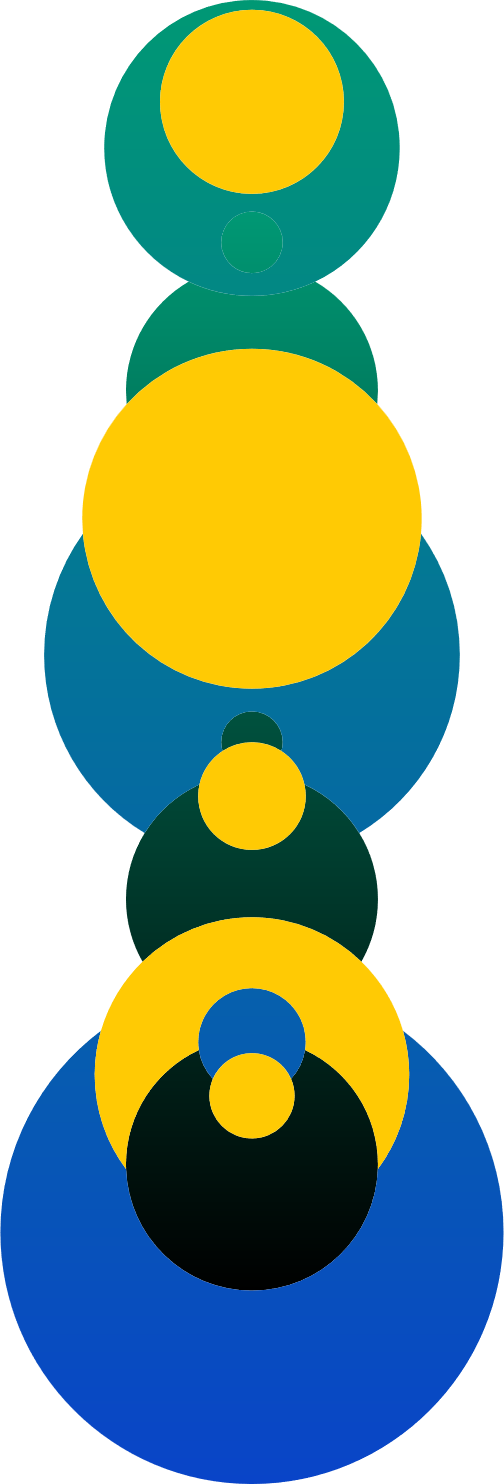 TABLE OF CONTENTS
01.
02.
03.
INTRODUCTION
OUR PROJECTS
ABOUT US
Elaborate on what you want to discuss.
Elaborate on what you want to discuss.
Elaborate on what you want to discuss.
HOME
ABOUT
SERVICE
CONTACT
LOGO
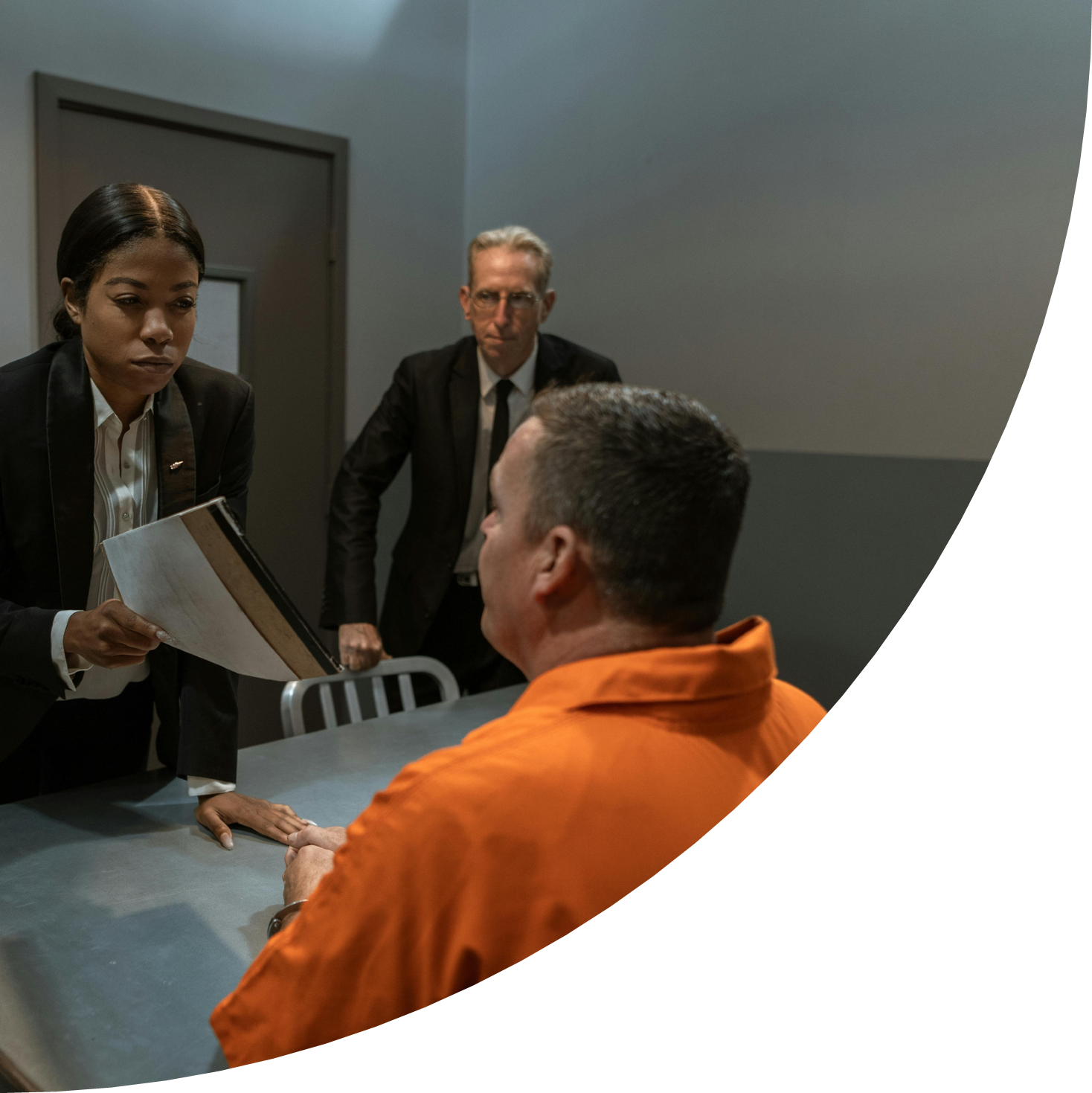 INTRODUCTION
Welcome to a place where stories come alive and dreams take flight.To the world of creative writing, where imagination knows no bounds, and every word holds the power to transport you to new realms.

Whether you're an aspiring author, a seasoned novelist, or someone who simply loves to weave tales, this journey promises to be an exhilarating one. Here, we will explore the art of storytelling, delve into the intricacies of character development, and unravel the secrets behind crafting compelling plots.
HOME
ABOUT
SERVICE
CONTACT
LOGO
WELCOME TO PRESENTATION
I'm Rain, and I'll be sharing with you my beautiful ideas. Follow me at @reallygreatsite to learn more.
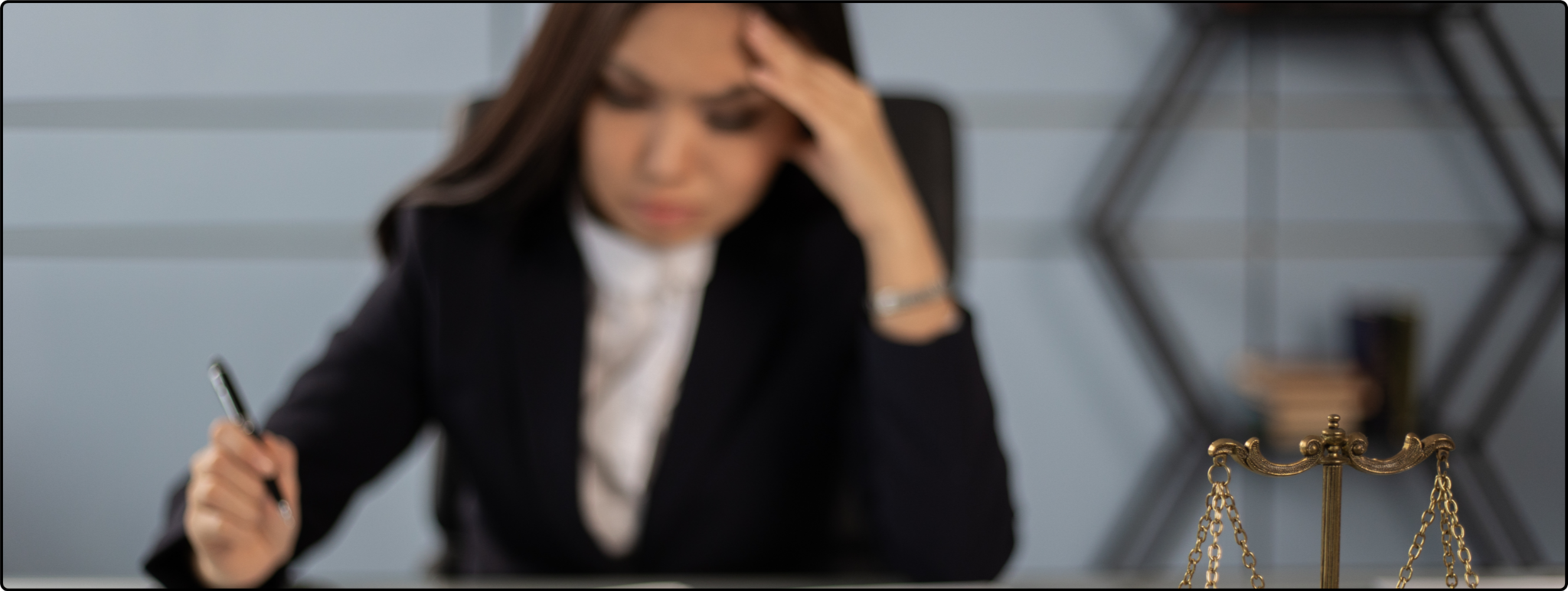 HOME
ABOUT
SERVICE
CONTACT
LOGO
RESEARCH OBJECTIVES
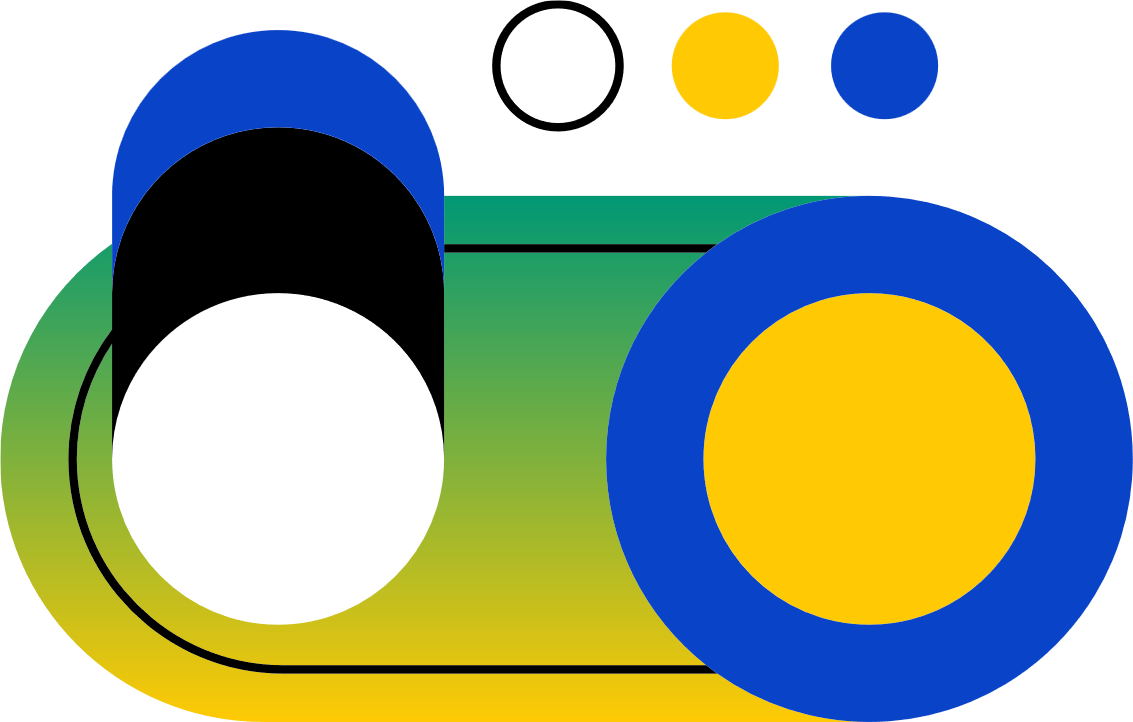 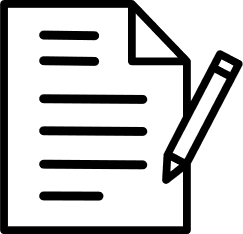 WHO WE ARE?
Briefly elaborate on what you want to discuss.
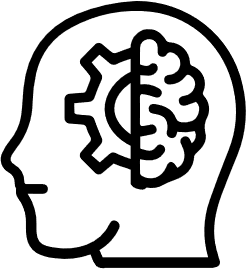 WHAT WE DO?
Briefly elaborate on what you want to discuss.
HOME
ABOUT
SERVICE
CONTACT
LOGO
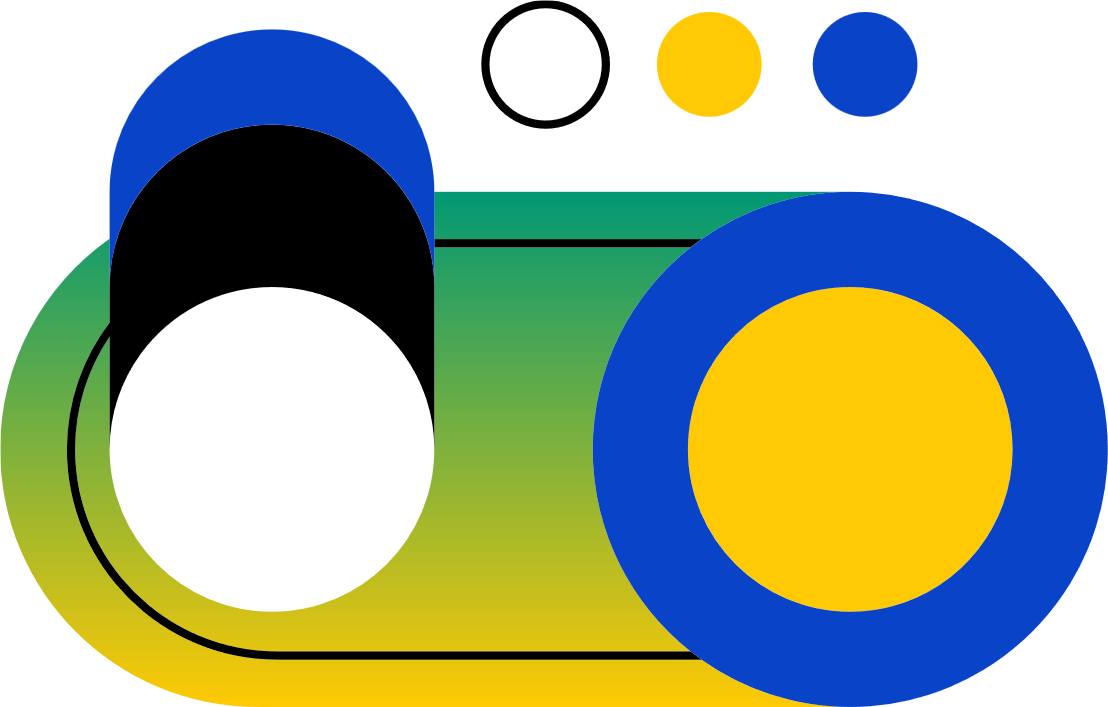 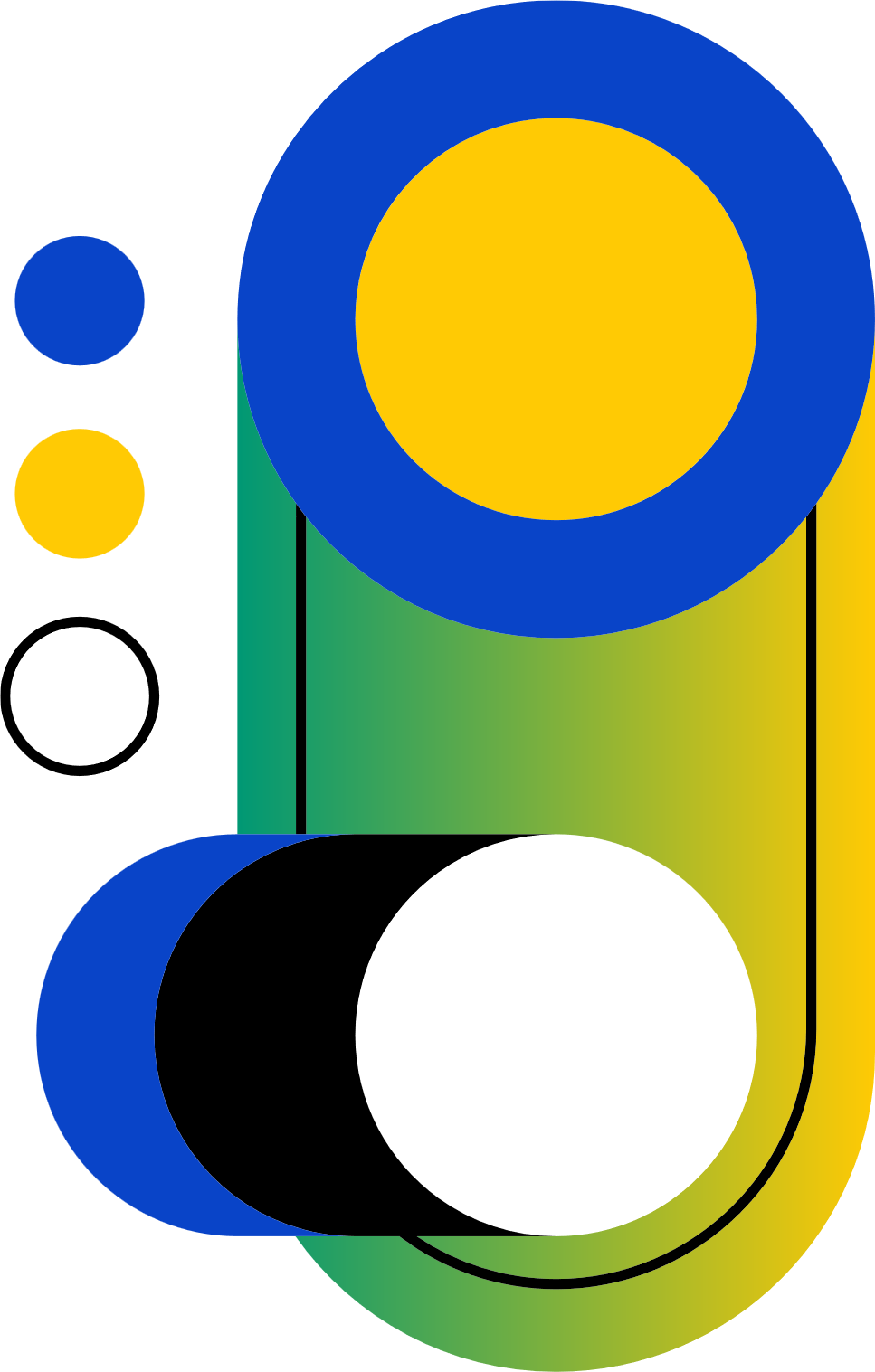 MISSION
VISION
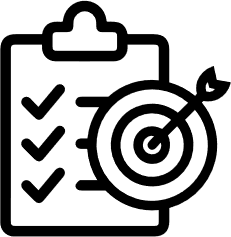 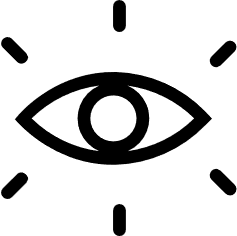 Embarking on a mission is a journey filled with purpose and determination. It is a quest to achieve a goal, to make a difference, to leave a mark on the world. A mission calls for courage, resilience, and unwavering commitment. It is a path that may be challenging, but the rewards are immeasurable.
Vision is the guiding force that propels us forward, illuminating the path towards our aspirations and goals. It is the clear image of what we wish to achieve, a beacon of hope in times of uncertainty. With a strong vision, we are able to set our sights on the horizon, pushing beyond obstacles come our way.
HOME
ABOUT
SERVICE
CONTACT
LOGO
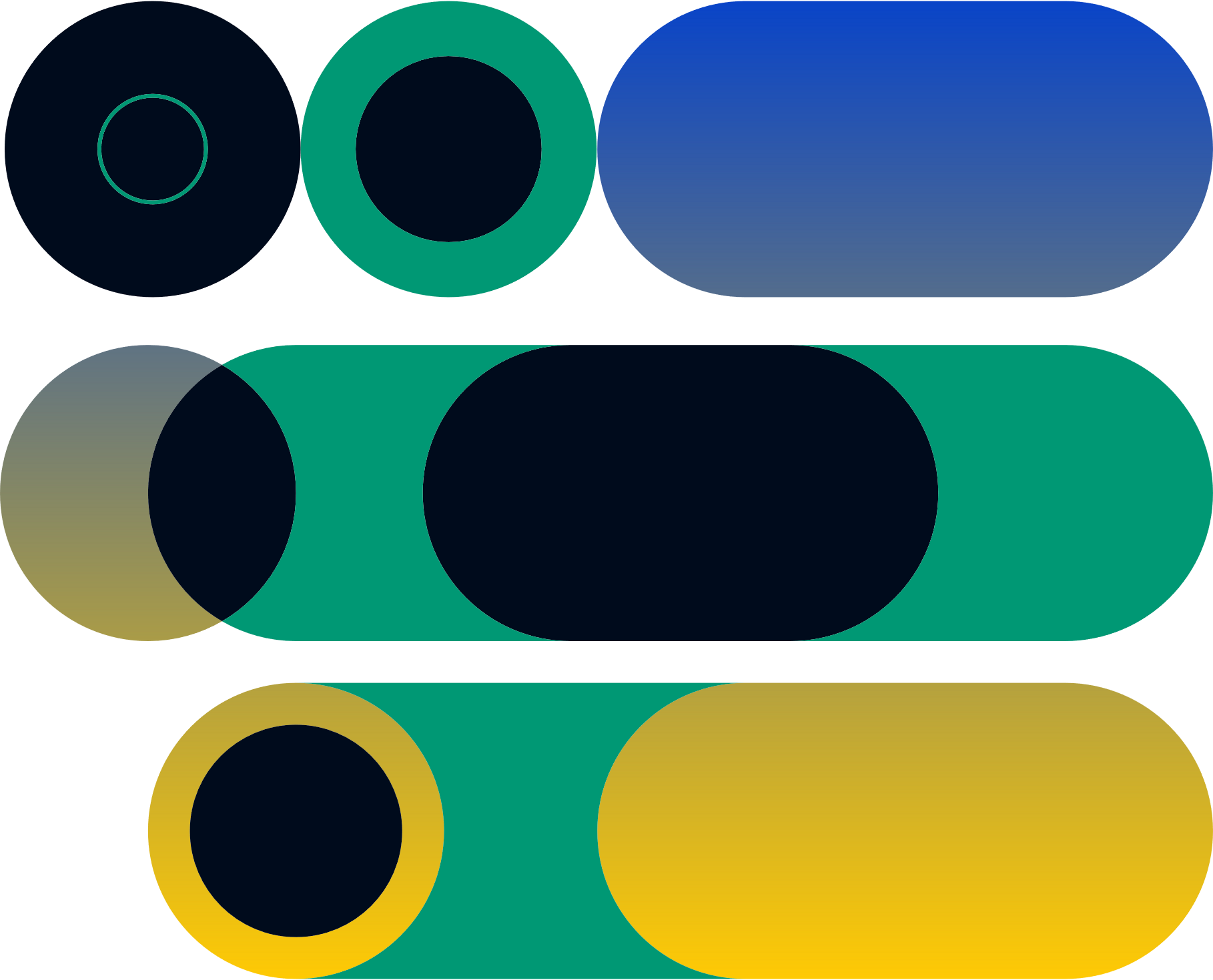 OUR PROJECTS
At our core, we are driven by a passion for innovation and a commitment to excellence in all that we do. Our projects embody our dedication to creating impactful solutions that make a difference in the world. 

From groundbreaking technological advancements to community-driven initiatives, each project we undertake is a testament to our belief in the power of creativity and collaboration.We strive to push the boundaries of what is possible, constantly seeking new ways to address challenges and improve lives.
HOME
ABOUT
SERVICE
CONTACT
LOGO
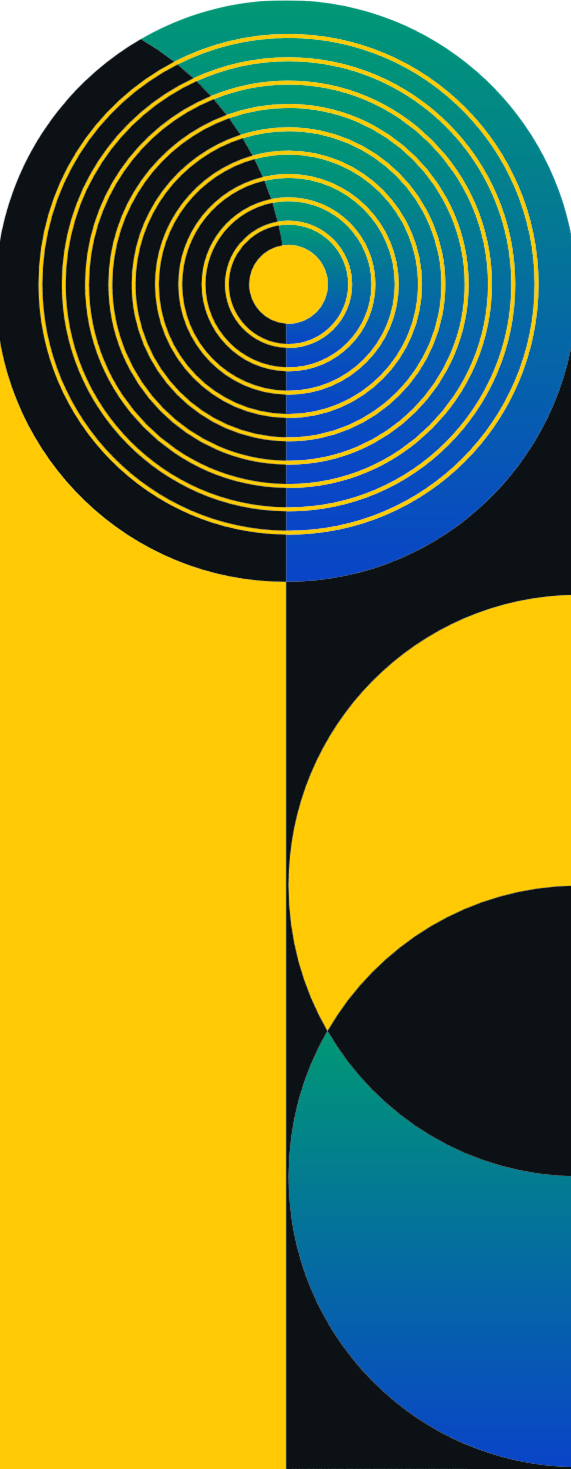 INFORMED CONSENT
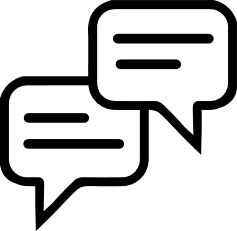 CONSENT ONE
CONSENT TWO
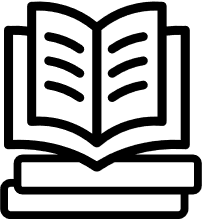 Elaborate on what you want to discuss.
Elaborate on what you want to discuss.
CONSENT FOUR
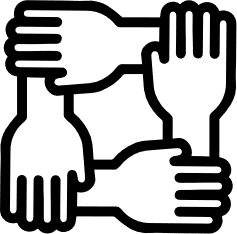 CONSENT THREE
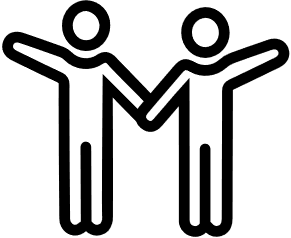 Elaborate on what you want to discuss.
Elaborate on what you want to discuss.
HOME
ABOUT
SERVICE
CONTACT
LOGO
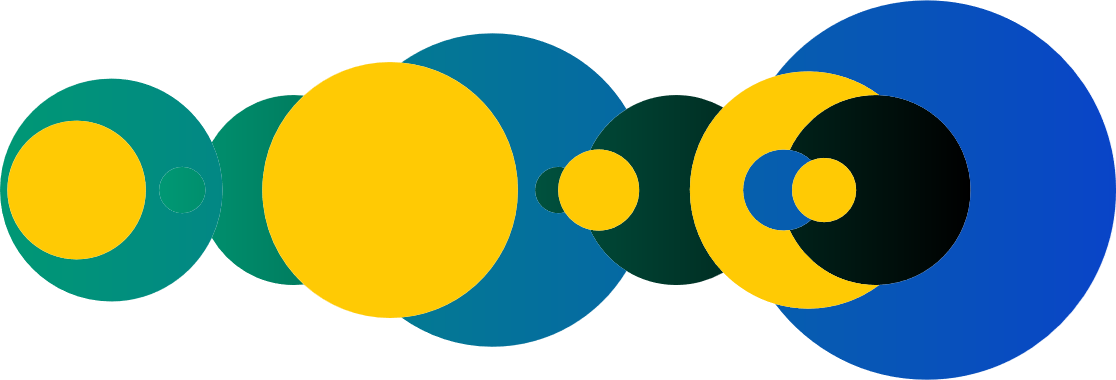 GALLERY IMAGE
What can you say about your projects? Share it here!
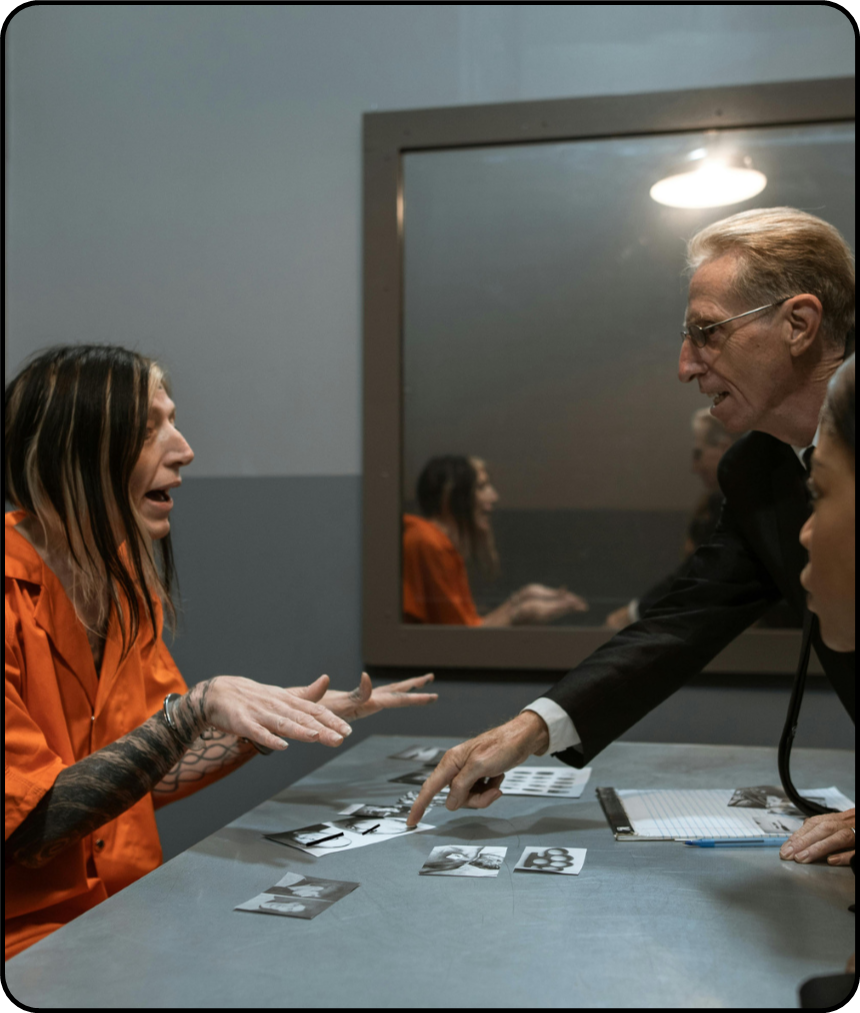 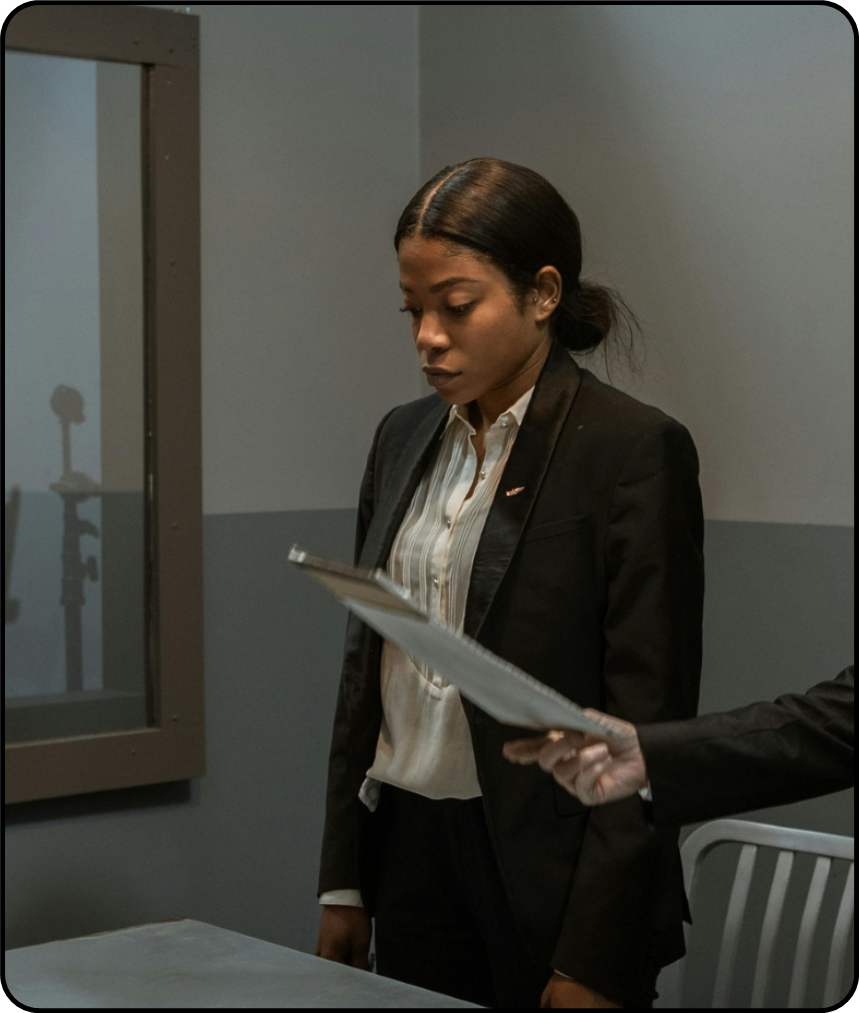 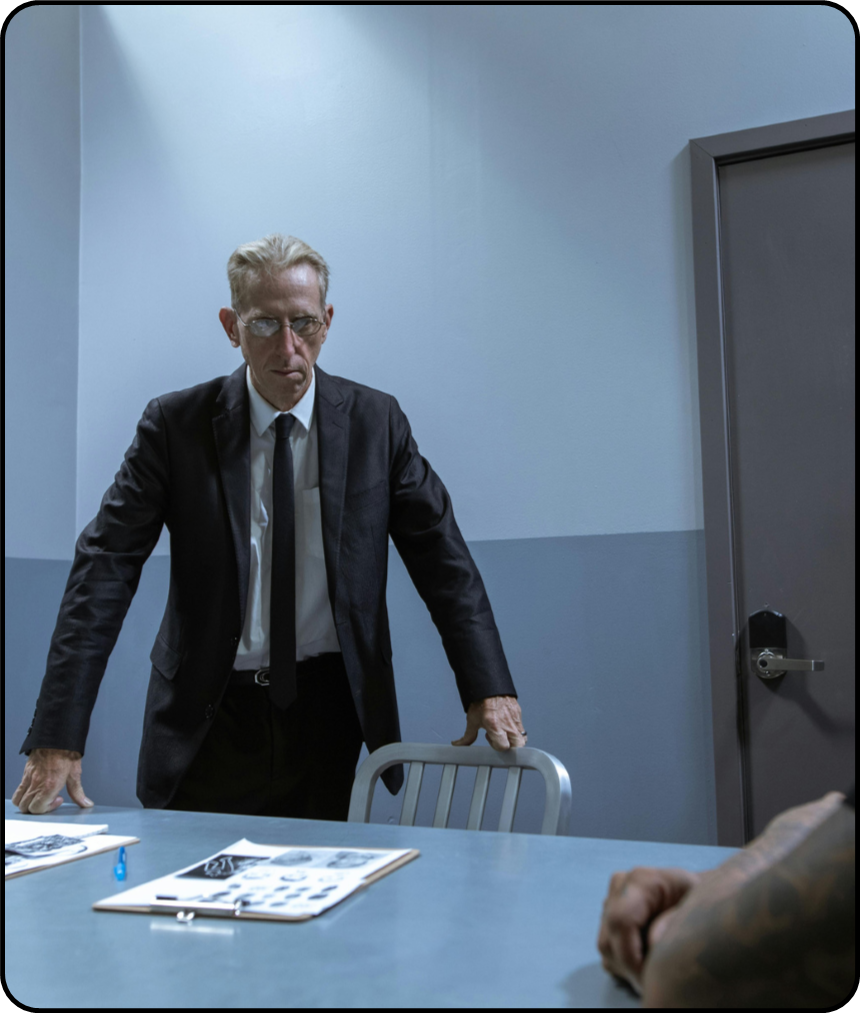 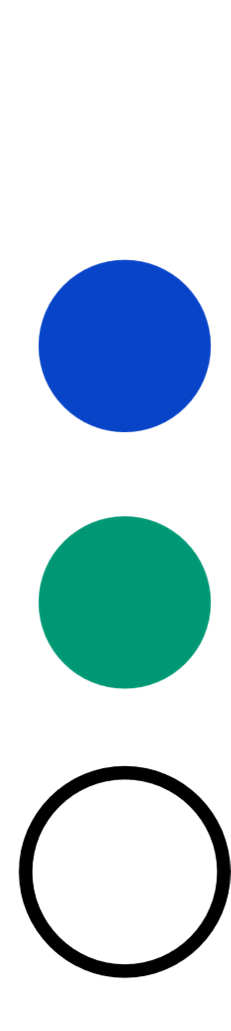 HOME
ABOUT
SERVICE
CONTACT
LOGO
ANALYSIS & DEVELOPMENT
Elaborate on the featured statistic.
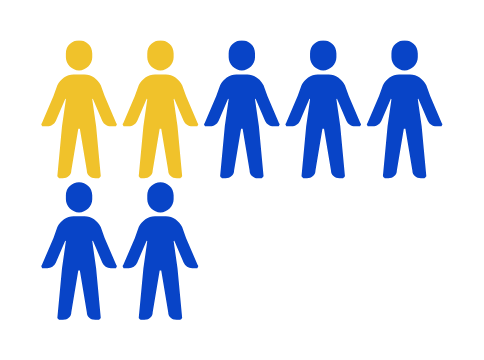 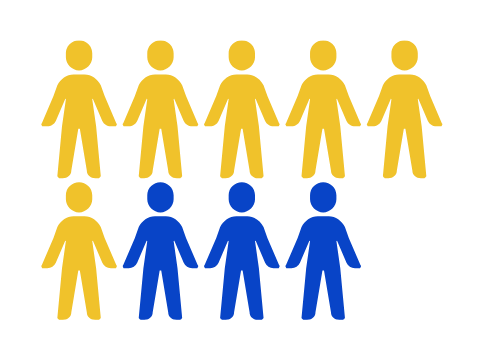 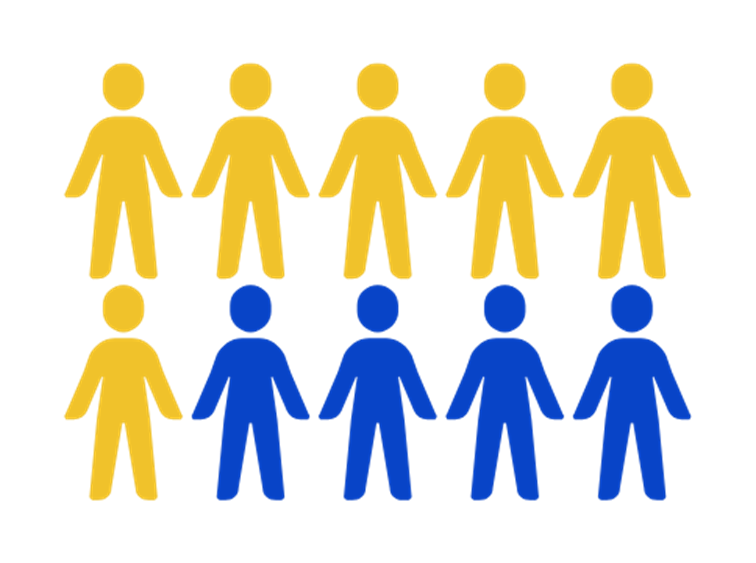 Elaborate on the featured statistic.
Elaborate on the featured statistic.
Elaborate on the featured statistic.
HOME
ABOUT
SERVICE
CONTACT
LOGO
STUDY OBJECTIVES
STUDY ONE
STUDY TWO
STUDY THREE
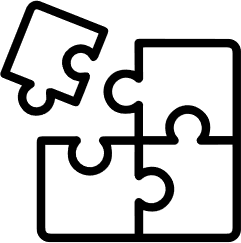 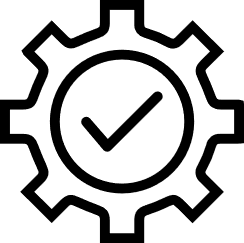 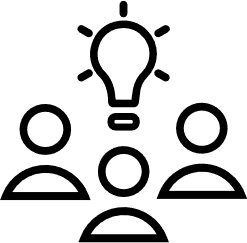 Sunlight streamed through the window, casting a warm glow on the scattered papers and open books. The room was a quiet sanctuary.
Emily finally closed her textbook, feeling a sense of accomplishment wash over her. The sun had set, casting a warm, amber glow through.
The atmosphere was one of intense concentration, broken only by the soft rustling of pages and the occasional murmur of discussion.Shelves lined.
HOME
ABOUT
SERVICE
CONTACT
LOGO
TESTIMONIALS
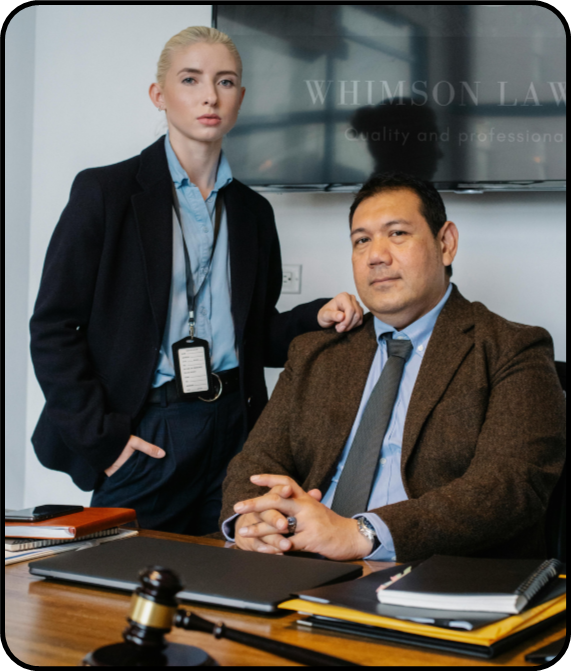 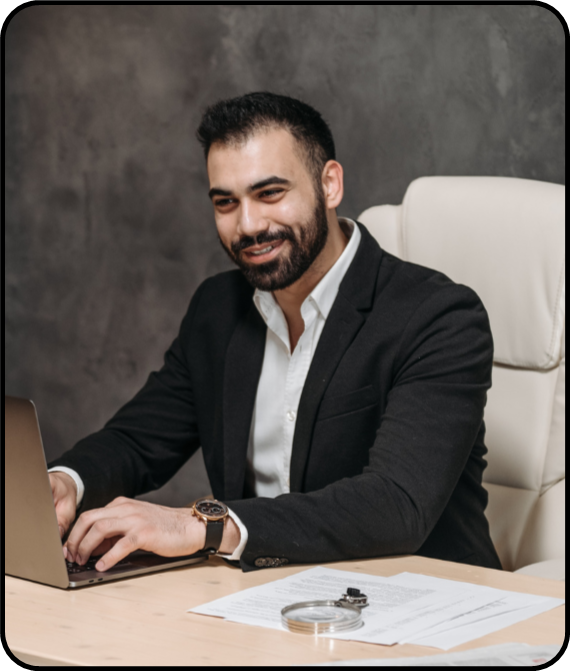 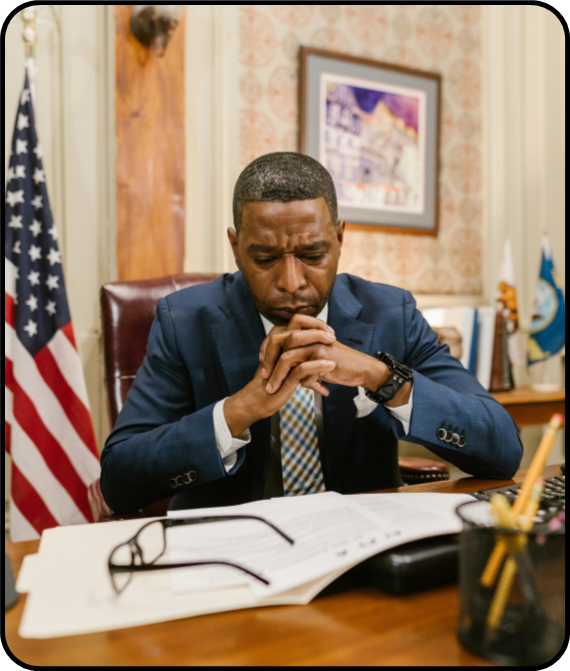 CLIENT NAME
CLIENT NAME
CLIENT NAME
Elaborate on what you want to discuss.
Elaborate on what you want to discuss.
Elaborate on what you want to discuss.
HOME
ABOUT
SERVICE
CONTACT
LOGO
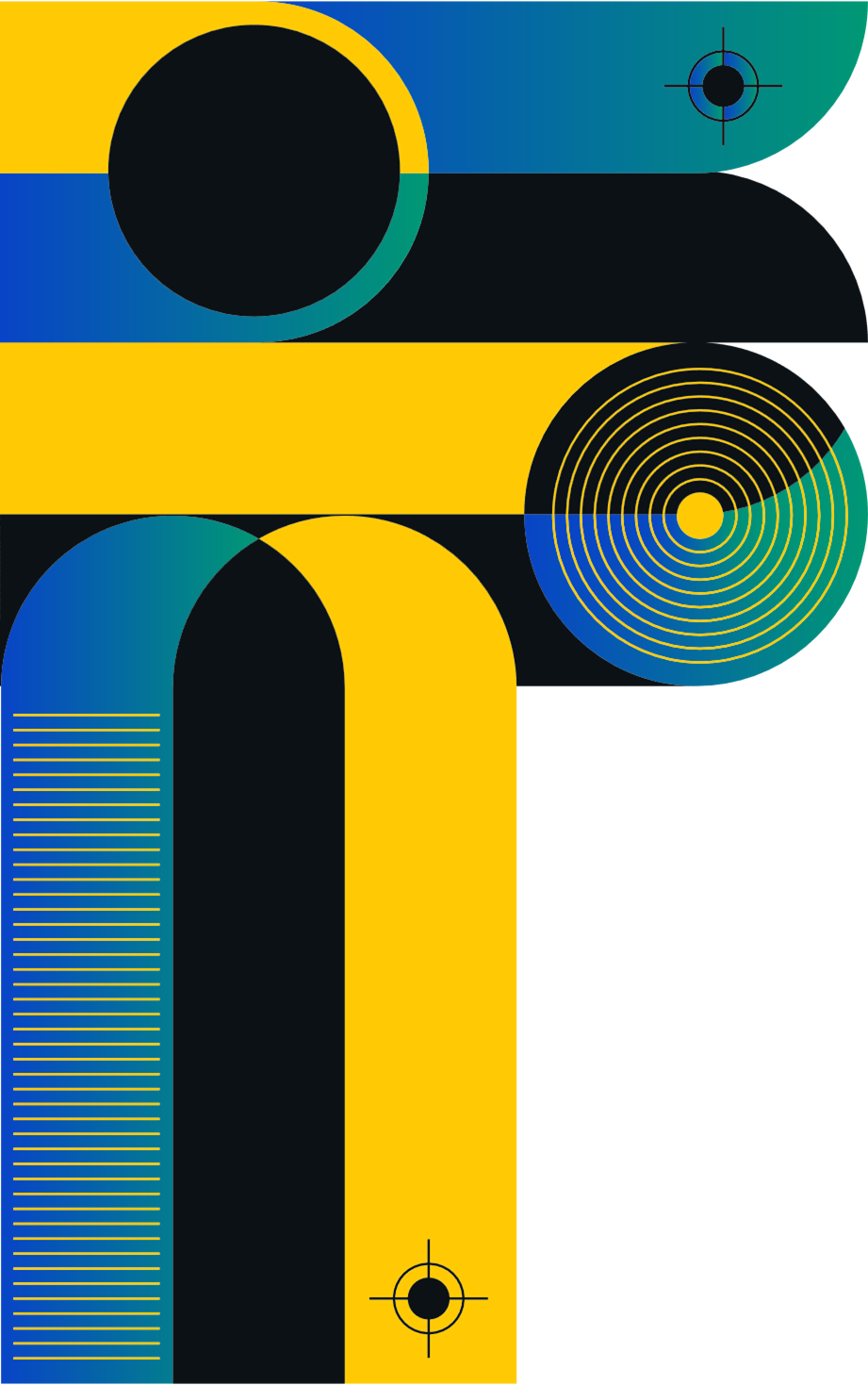 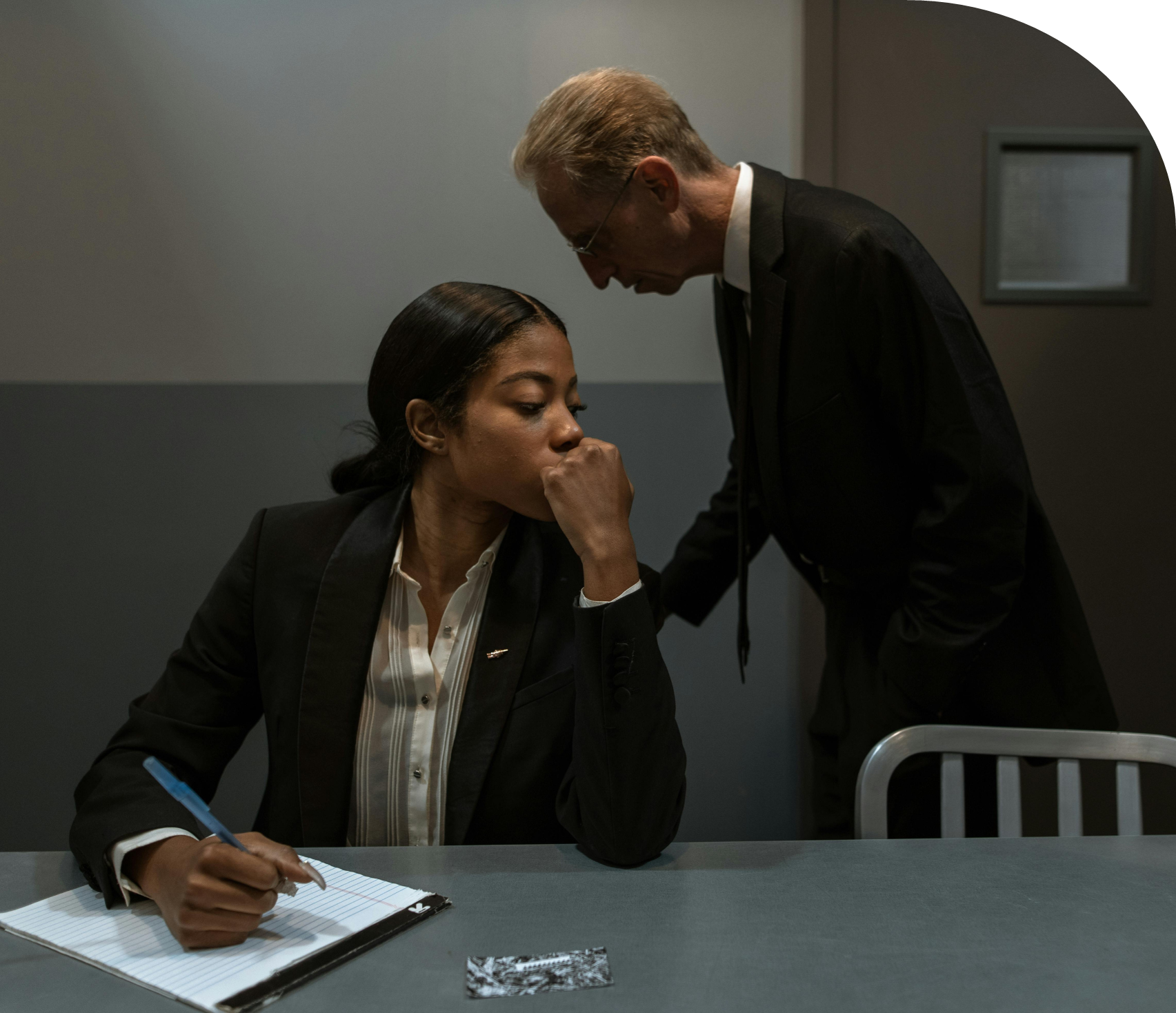 ABOUT US
We are a team of passionate individuals dedicated to providing exceptional service and creating memorable experiences for our clients. With a commitment to excellence and a focus on innovation, we strive to exceed expectations and deliver top-notch results. Our goal is to build lasting relationships with our clients and make a positive impact in everything we do. Thank you for choosing us to be a part of your journey.
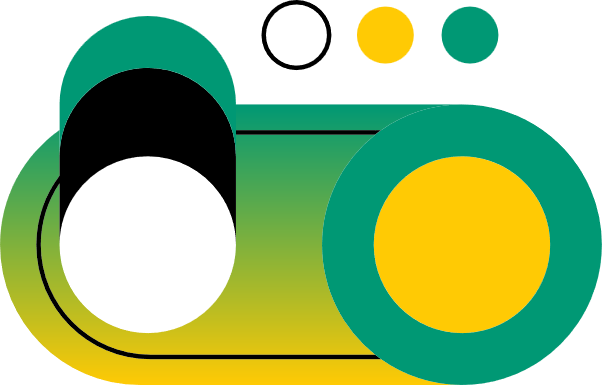 HOME
ABOUT
SERVICE
CONTACT
LOGO
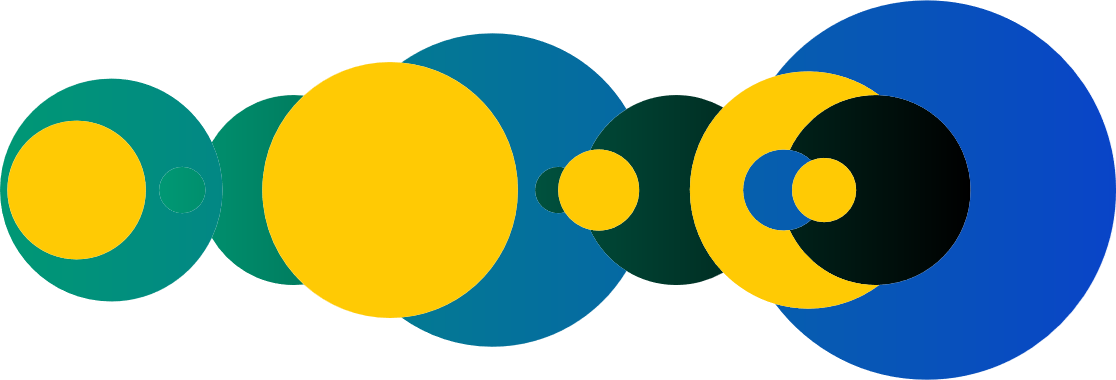 HYPOTHESES
HYPOTHESES 1
HYPOTHESES 3
Impact of Ethical Training on Decision-Making in Forensic Psychology.
Effectiveness of Ethical Guidelines in Reducing Conflicts of Interest.
HYPOTHESES 2
HYPOTHESES 4
Influence of Personal Bias on Ethical Judgments in Forensic Assessments.
Relationship Between Professional Experience and Ethical Competence in Forensic Practice.
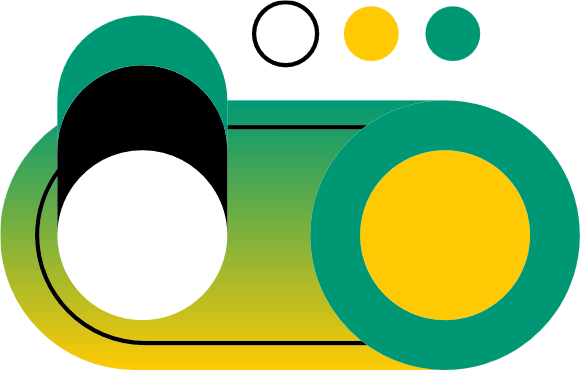 HOME
ABOUT
SERVICE
CONTACT
LOGO
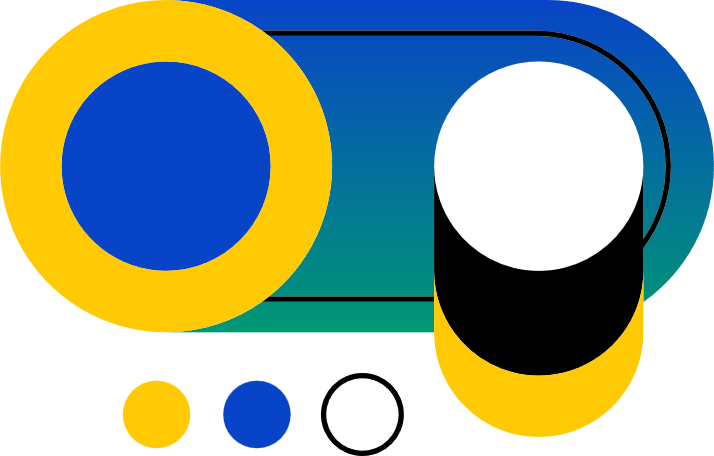 OUR HISTORY
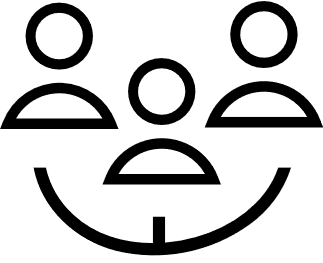 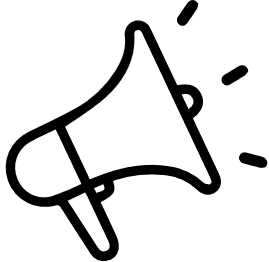 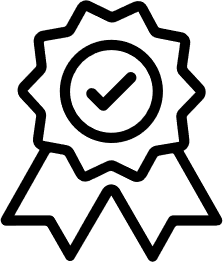 ADD A MAIN POINT
ADD A MAIN POINT
ADD A MAIN POINT
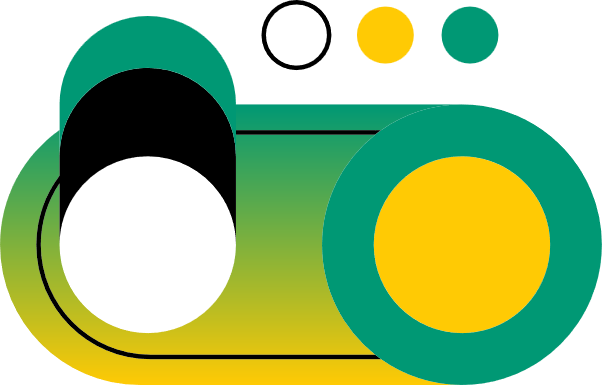 Elaborate on what you want to discuss.
Elaborate on what you want to discuss.
Elaborate on what you want to discuss.
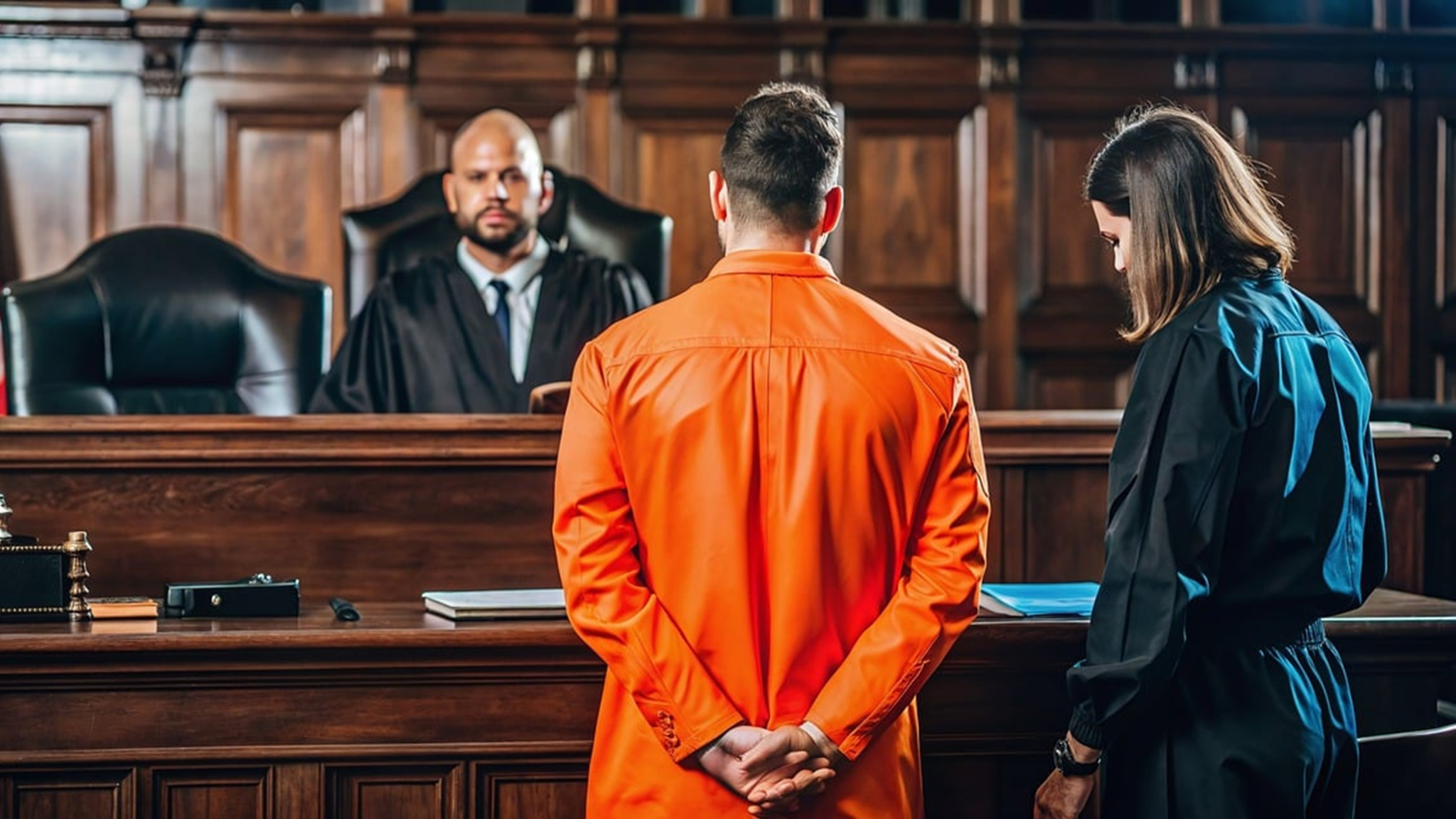 A PICTURE IS WORTH A THOUSAND WORDS
HOME
ABOUT
SERVICE
CONTACT
LOGO
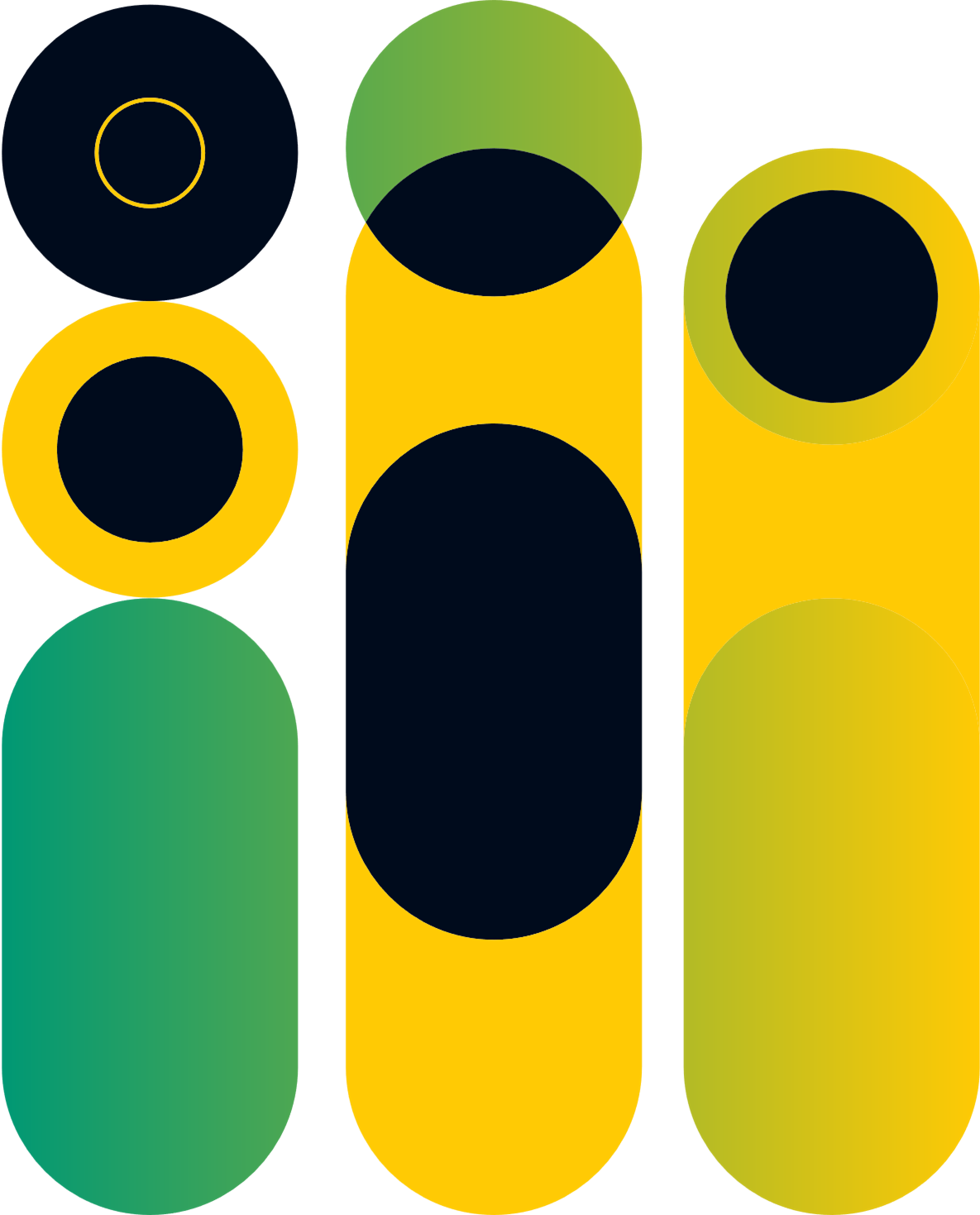 WRITE AN ORIGINAL STATEMENT OR INSPIRING QUOTE
— Include a credit, citation, or supporting message
HOME
ABOUT
SERVICE
CONTACT
LOGO
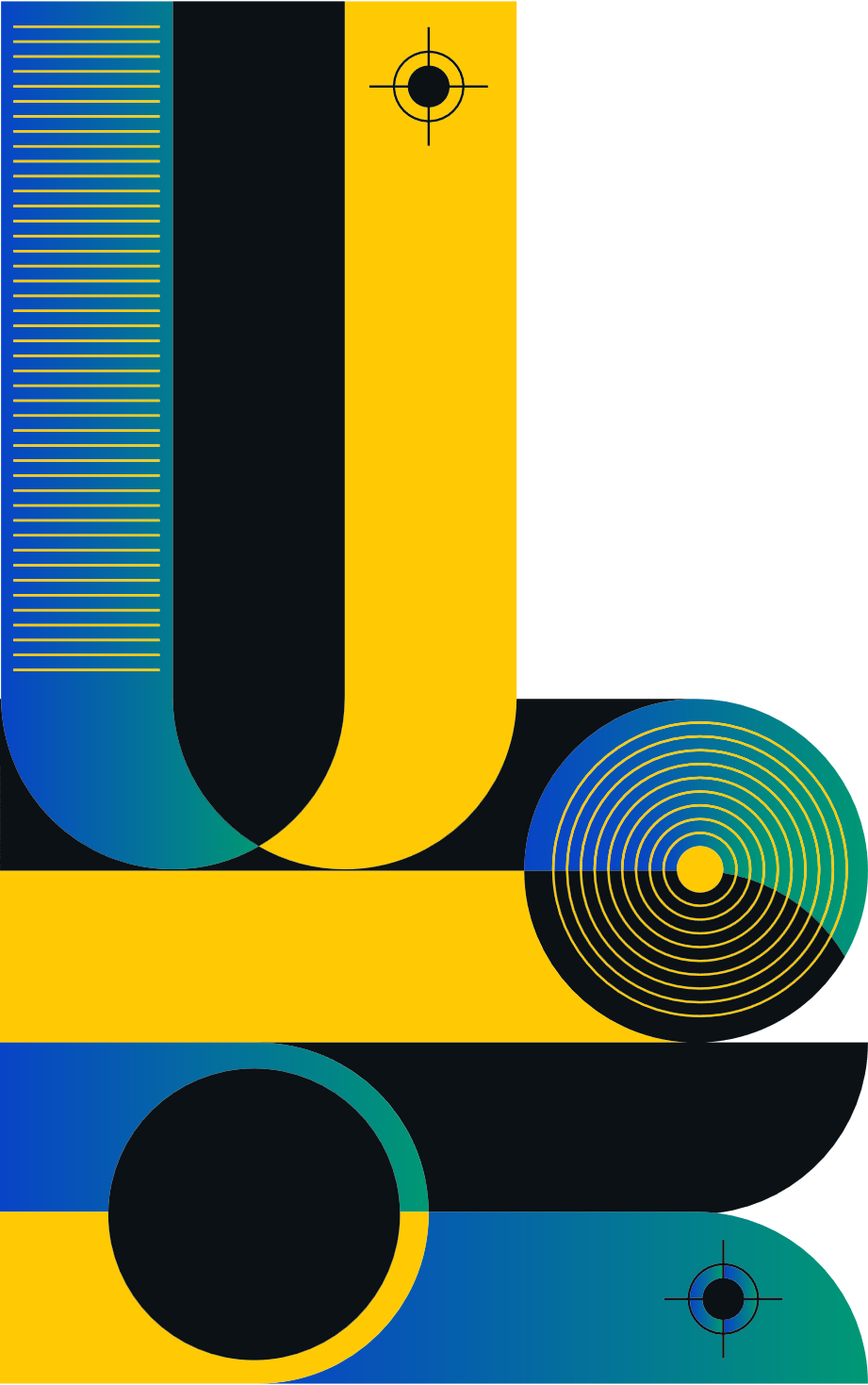 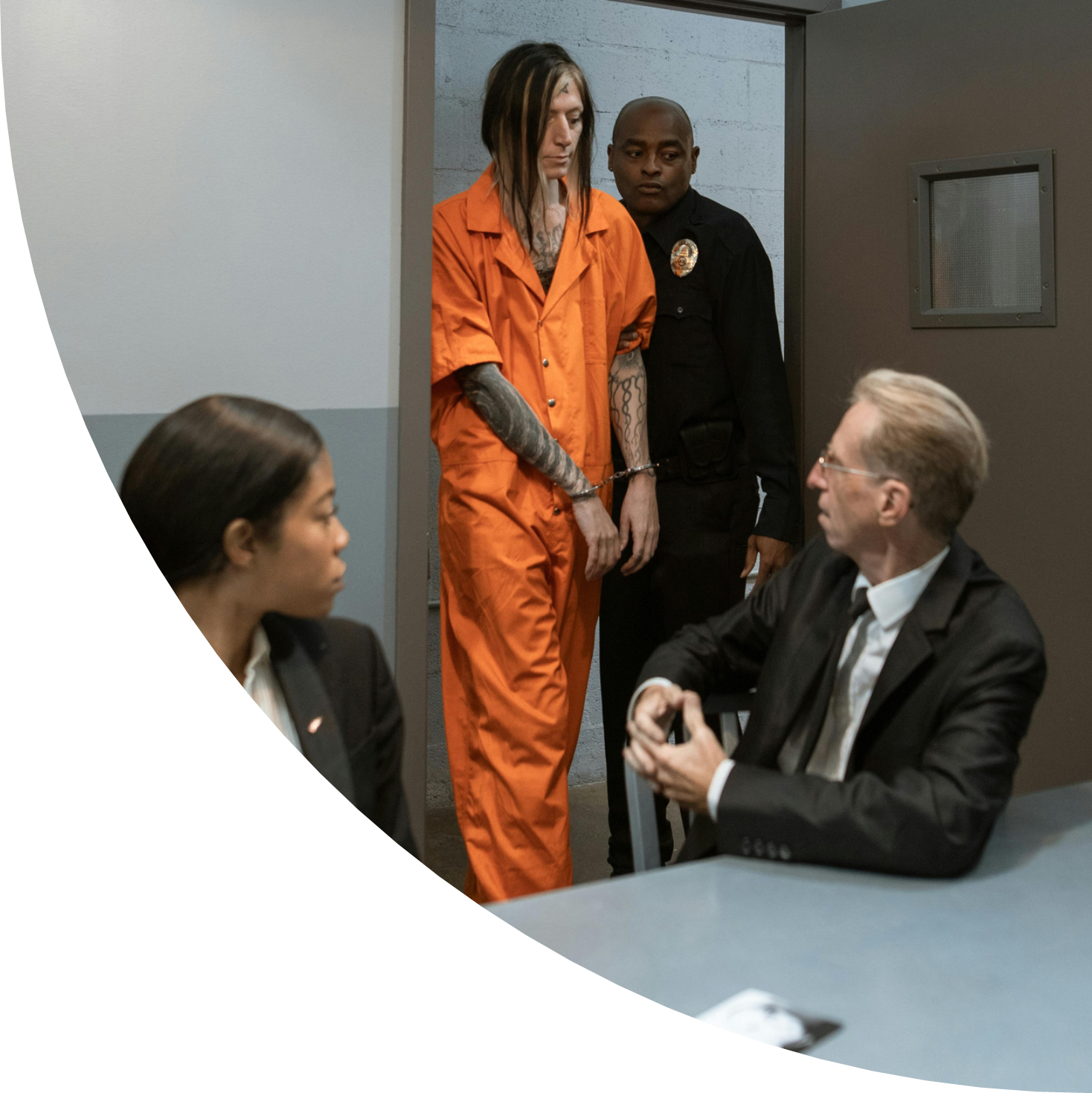 CONTACT US
123 Anywhere St., Any City,ST 12345
123-456-7890
hello@reallygreatsite.com
@reallygreatsite
reallygreatsite.com
RESOURCE 
PAGE
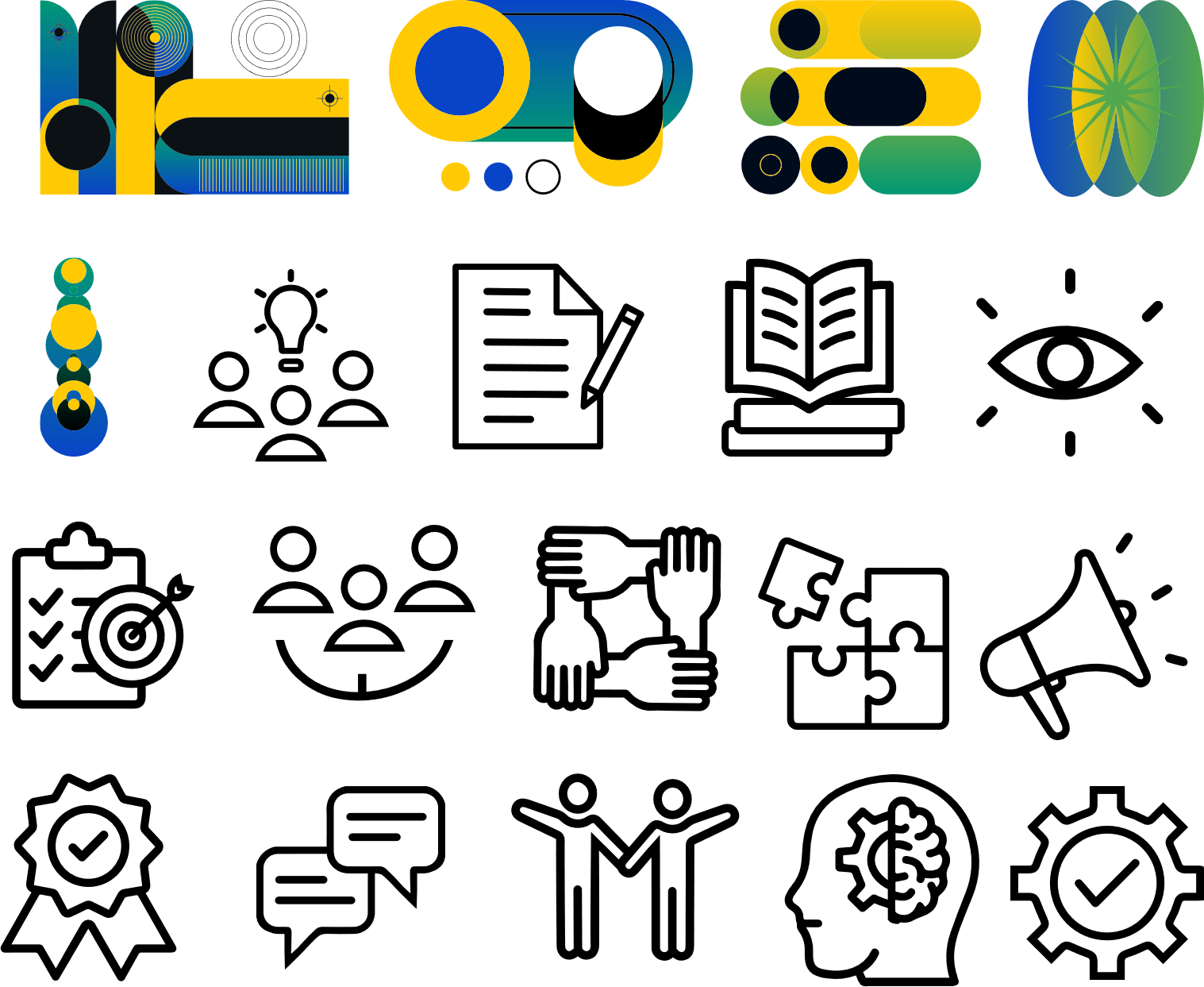 Use these design resources in your Canva Presentation.








You can find these fonts online too. Happy designing! 

Don't forget to delete this page before presenting.
This presentation template uses the following free fonts:
Titles: Archivo Black
Headers: Archivo Black
Body Copy: Montserrat
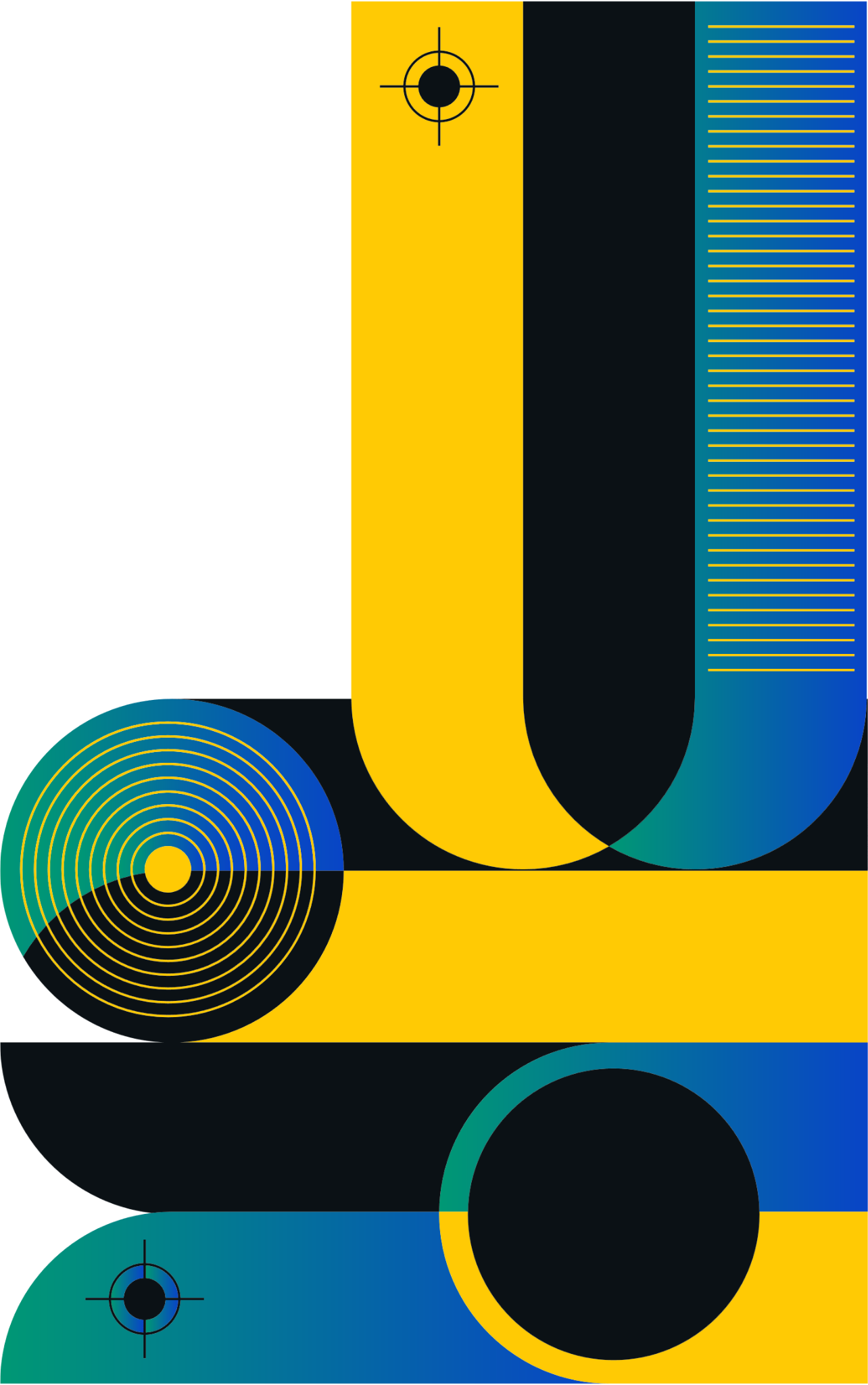 CREDITS
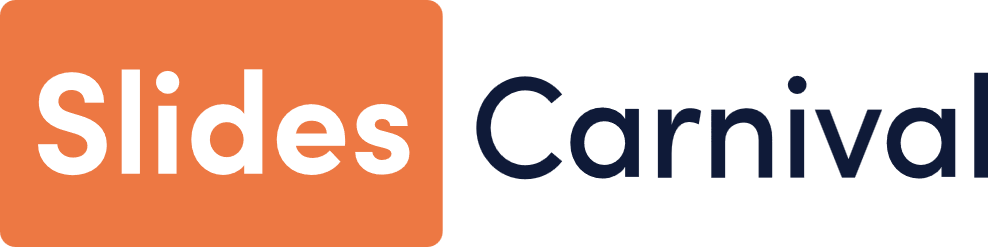 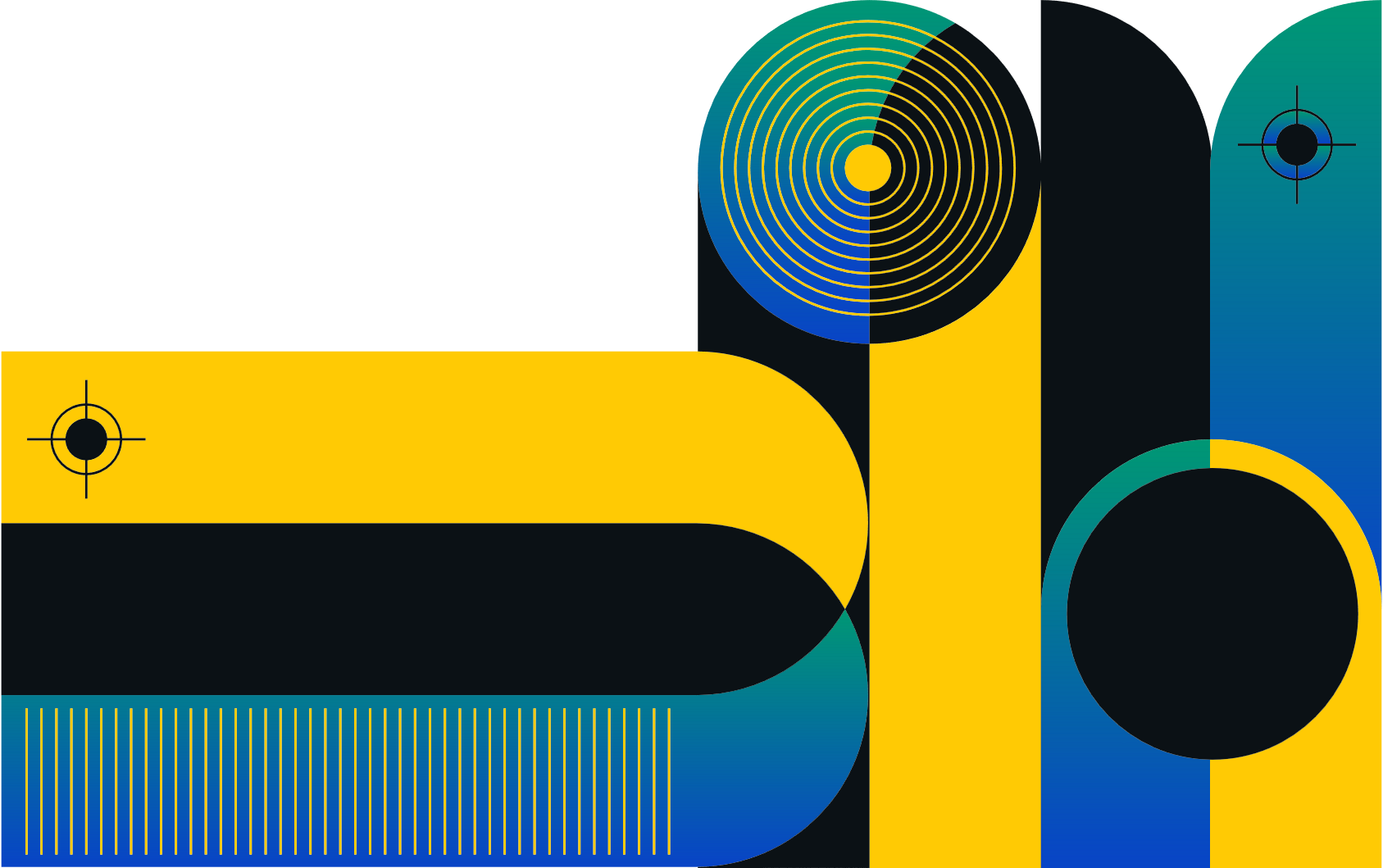 This presentation template is free for everyone to use thanks to the following:
SlidesCarnival for the presentation template
Pexels for the photos
Happy designing!